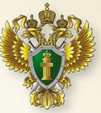 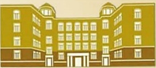 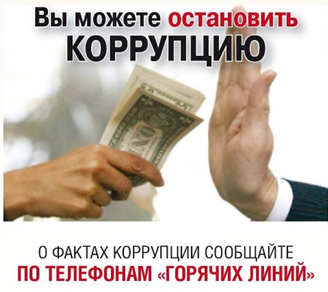 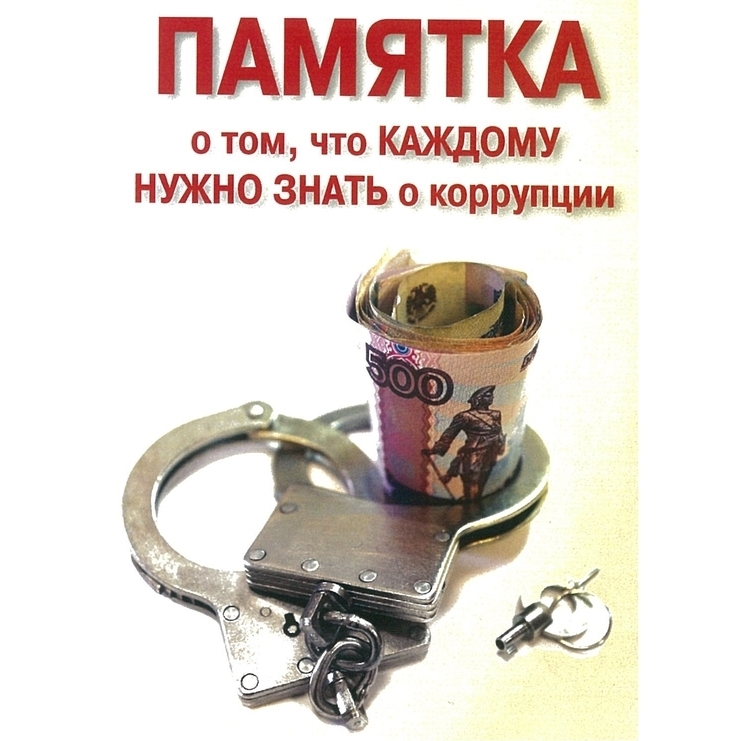 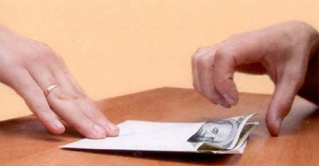 Уголовная ответственность за получении либо передачу незаконного вознаграждения при КОММЕРЧЕСКОМ ПОДКУПЕ ПРЕДУСМОТРЕНА СТ.204 УК РФ
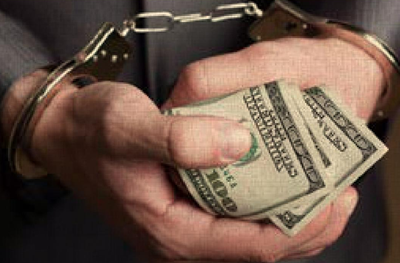 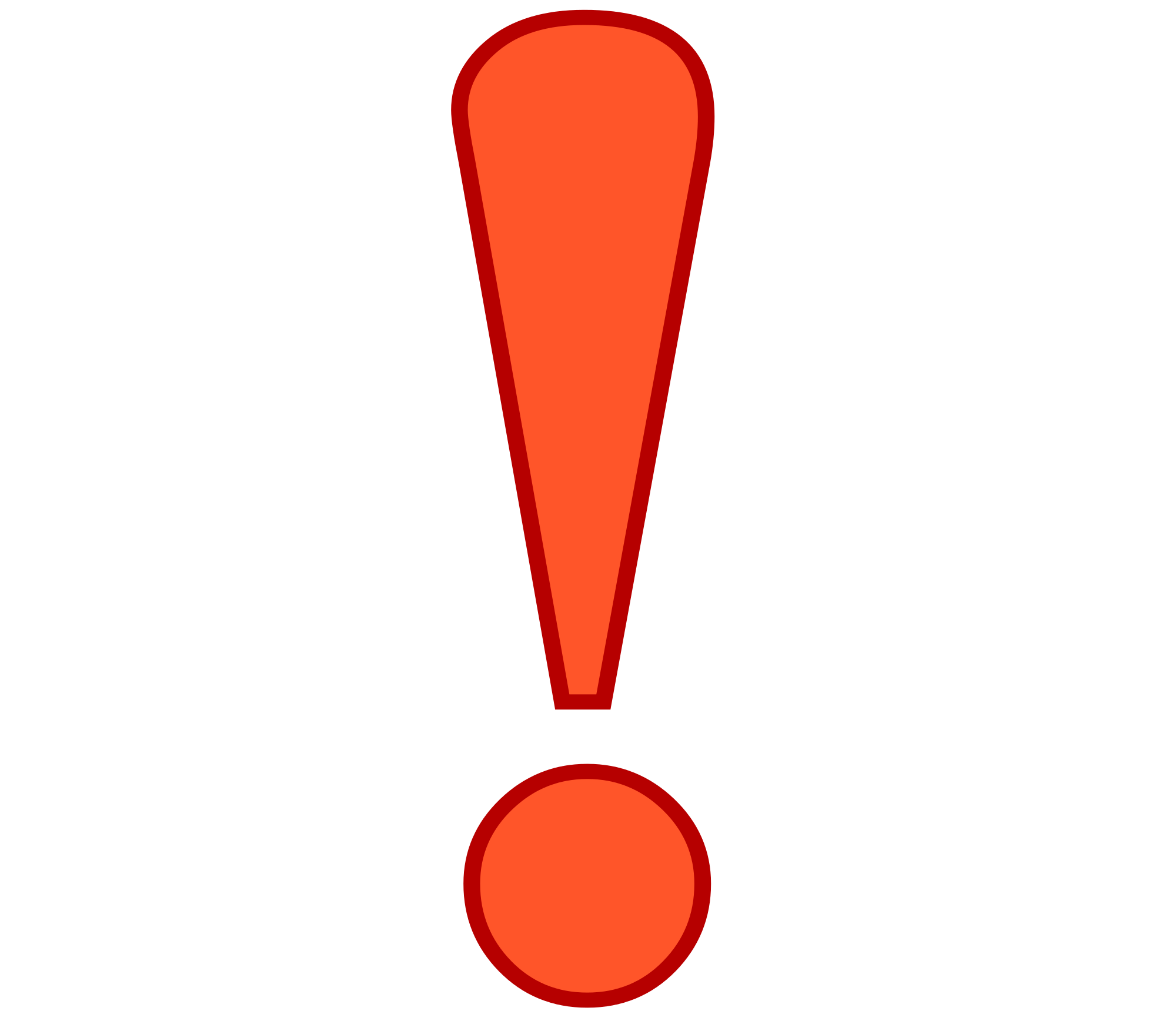